PLYM PLAY YUOR MIND

PLYM in poche righe
Bando sulla salute mentale promosso dalla fondazione King Baudouin Foundation  

Sensibillizzare sul tema della salute mentale

Indagare la conoscenza sui servizi / risorse rispetto alla sofferenza- disagio-disturbo psicologico

Fornire competenza di lettura e primo intervento
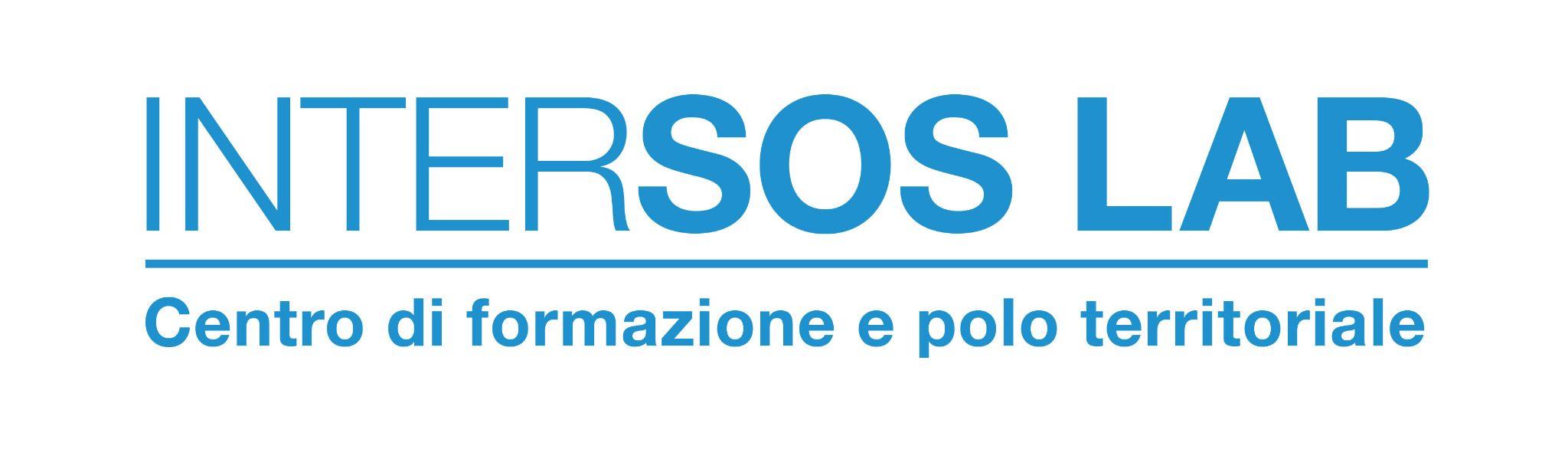 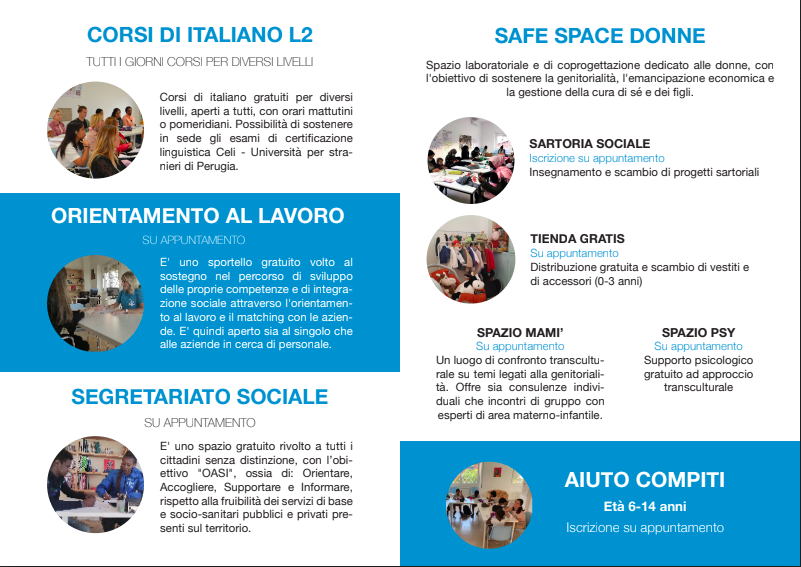 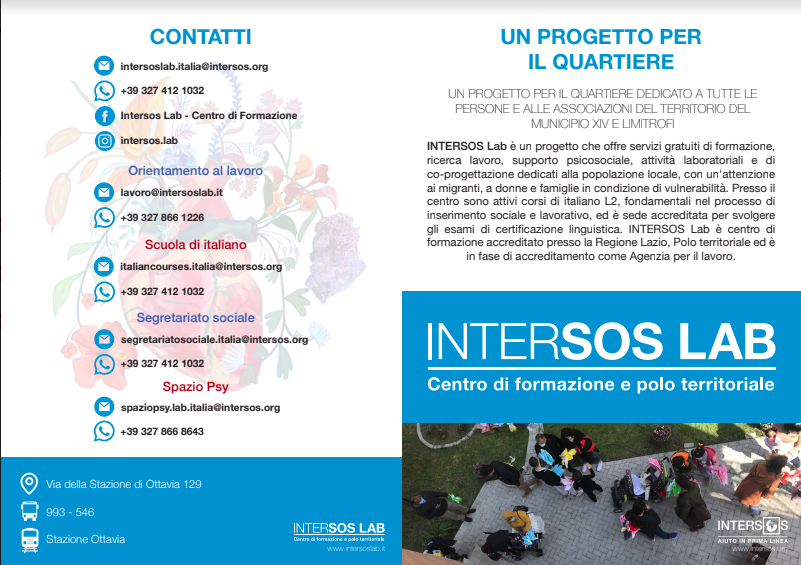 PLYM PLAY YUOR MIND
AZIONI 

QUESTIONARIO 

ANALISI DEL CONTESTO ( target, trainers-capi scout)  

MONITORAGGIO

WORKSHOP (target)

SCAMBIO DI ESPERIENZE

TOOLKIT
TARGET

15 - 24 anni
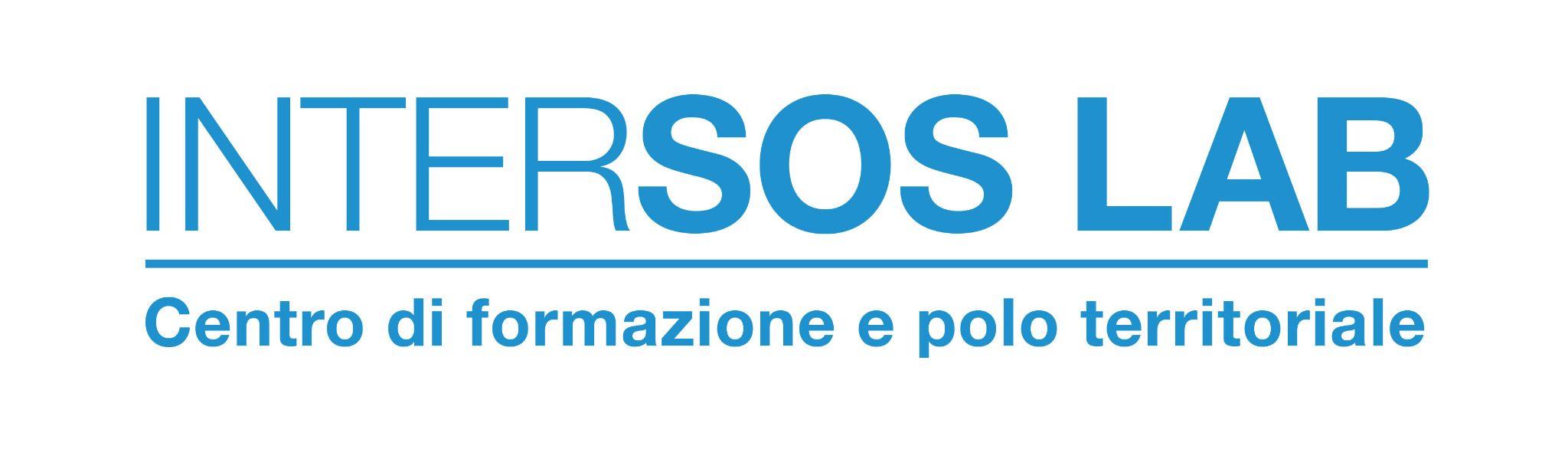 PLYM PLAY YUOR MIND

QUESTIONARIO
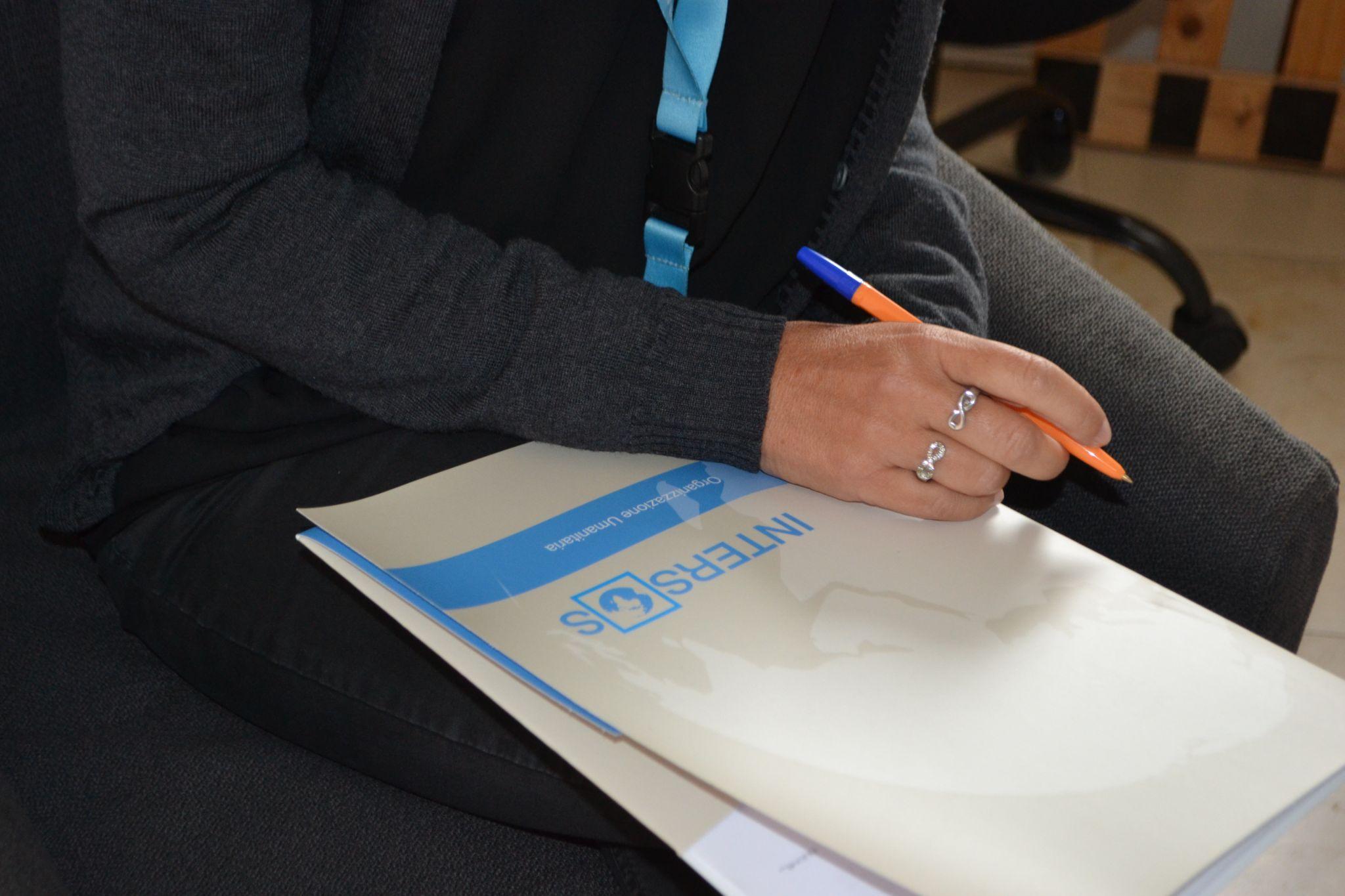 domande aperte volte a indagare preconoscenza, esperienza, rappresentazione della salute mentale e dove/come/chi si interviene

Pre e Post

Rivolto (e diversificato) a trainer/capi scout e target (minori; serve il consenso)


https://docs.google.com/forms/d/1u96hF0vKK4WhAk12ytgfSv7q8eTKYznh_WvzLNSdhTU/edit
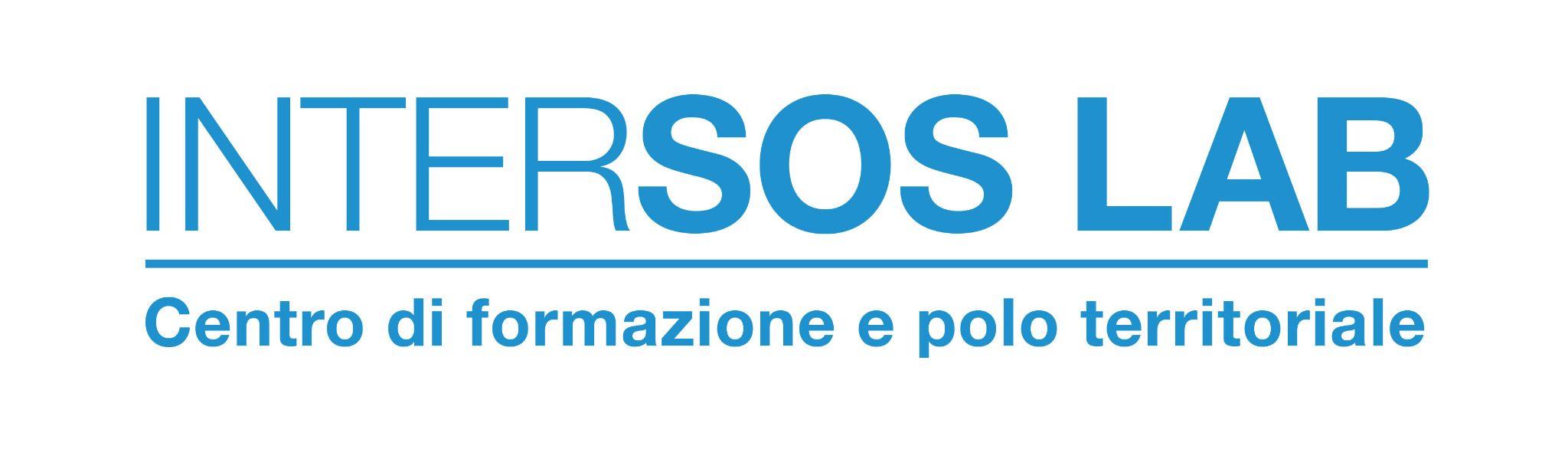 PLYM PLAY YUOR MIND

ANALISI DEL CONTESTO
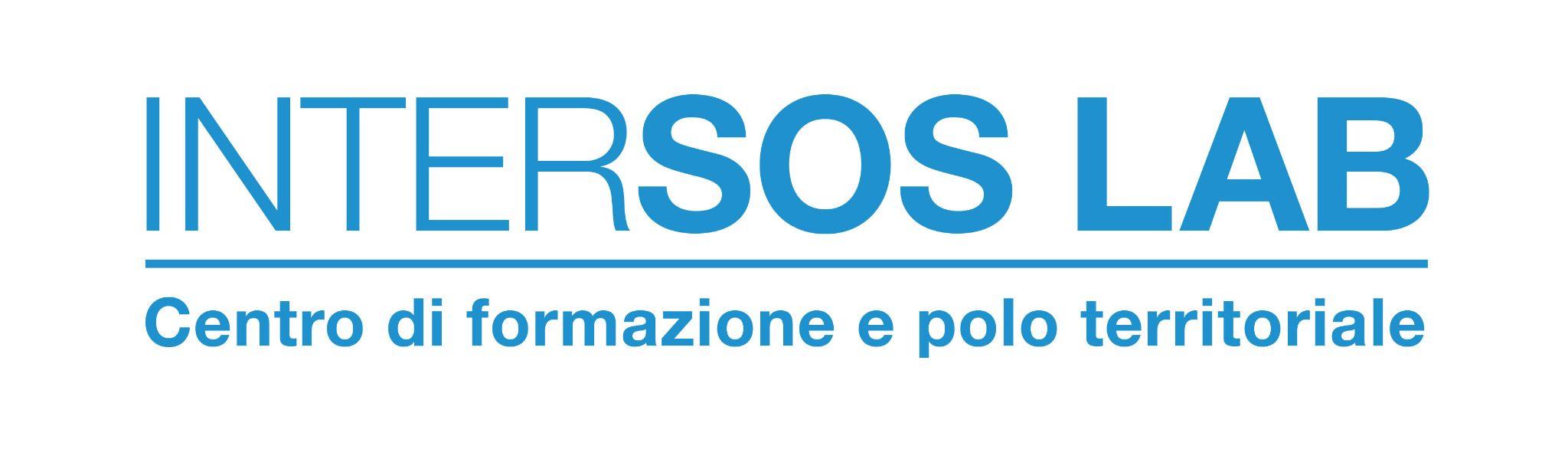 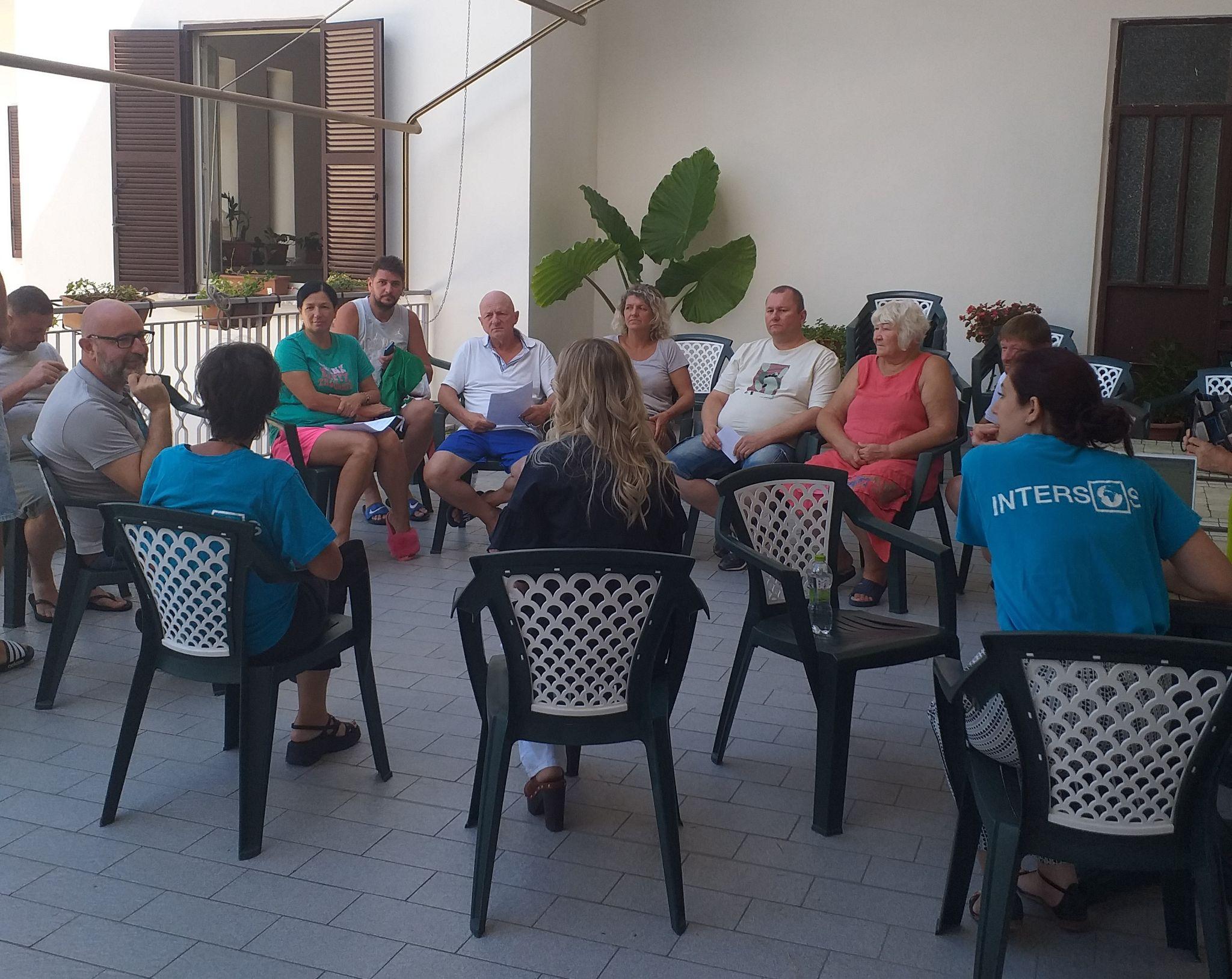 FOCUS GROUPS  rivolti sia ad insegnanti, trainers che a ragazzi/ragazze finalizzati ad  esplorare le preconosceze, rappresentazioni, vissuti, esperienze su MH
PLYM PLAY YUOR MIND

MONITORAGGIO
Incontri di confronto sull’utilità/utilizzo delle conoscenza apprese e condivise
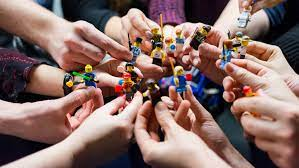 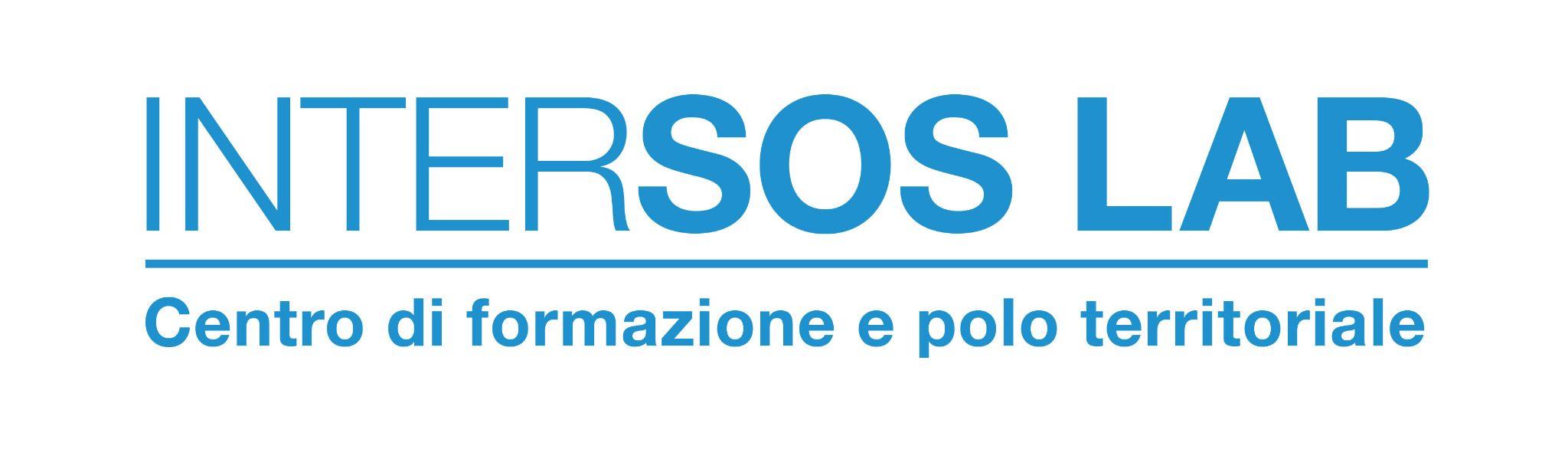 PLYM PLAY YUOR MIND

WORKSHOP
Attività di educazione non formale volte  a familiarizzare con il tema MH

Teatro dell’oppresso, 
film, 
quiz con KAHOOT.it, 
intervista doppia
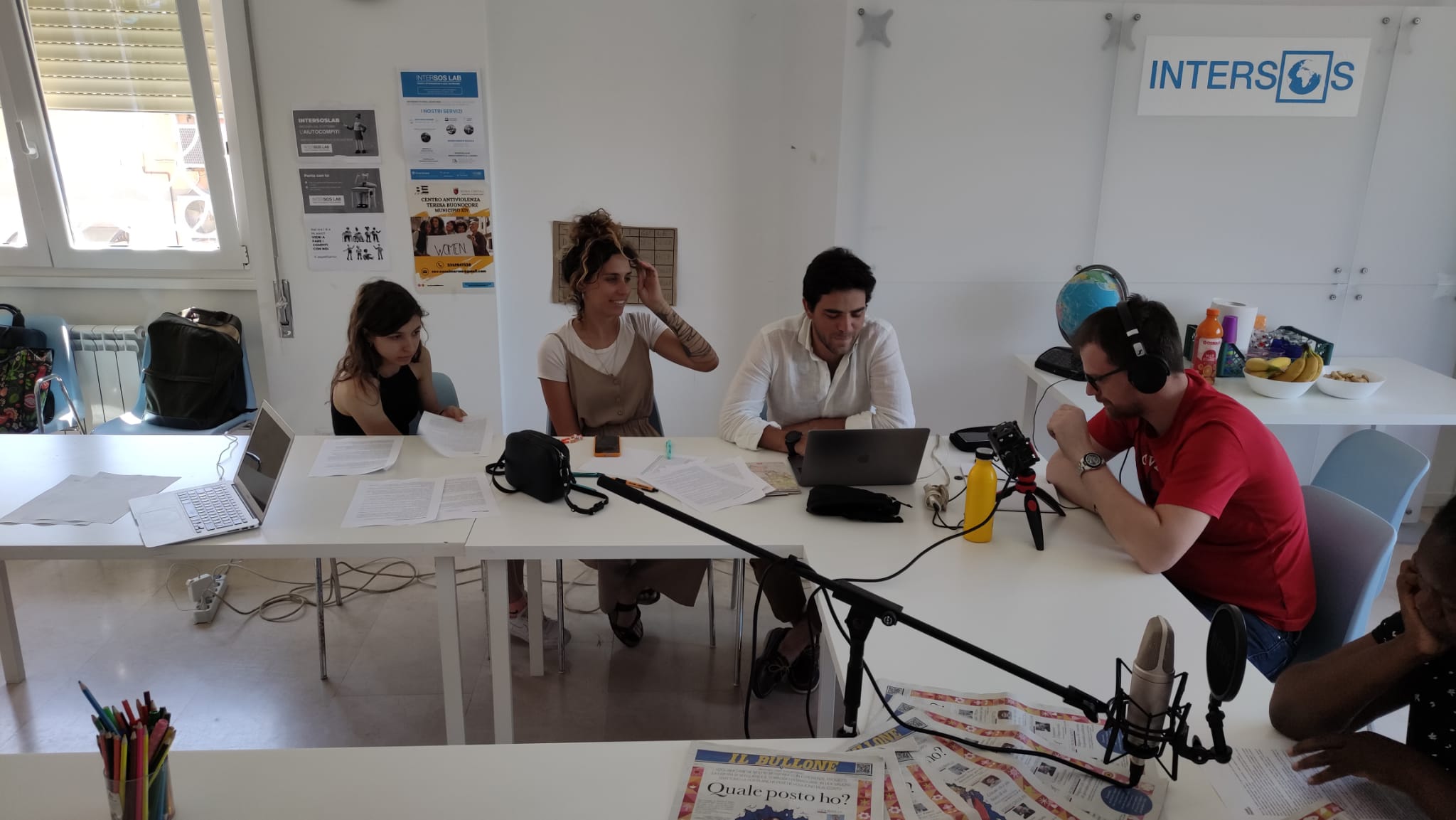 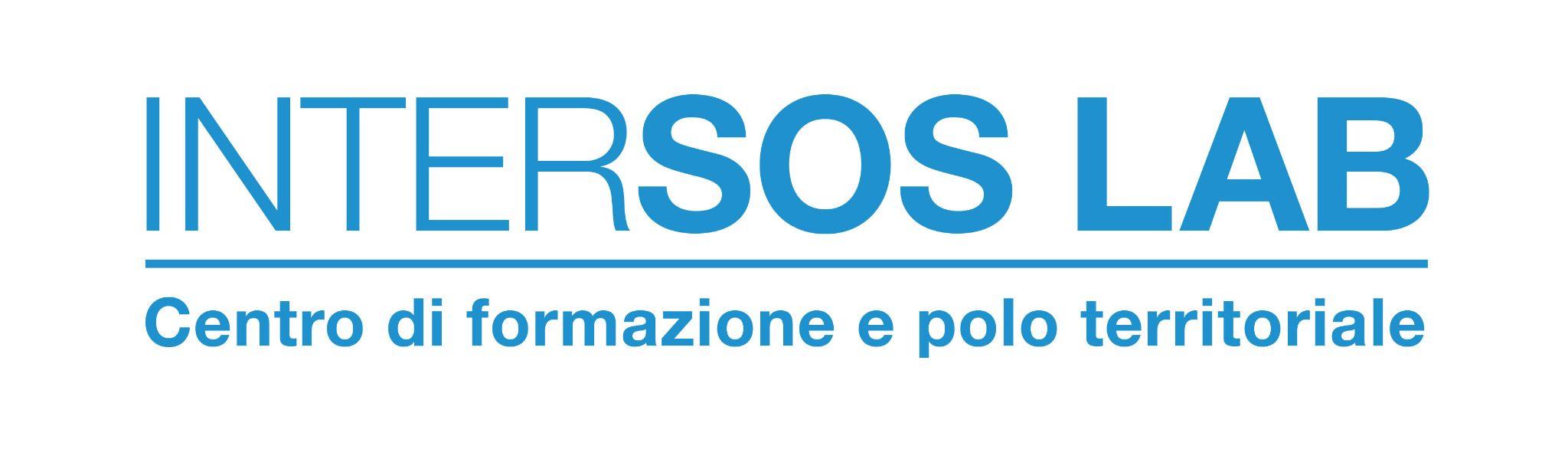 PLYM PLAY YUOR MIND

SCAMBIO DI ESPERIENZA
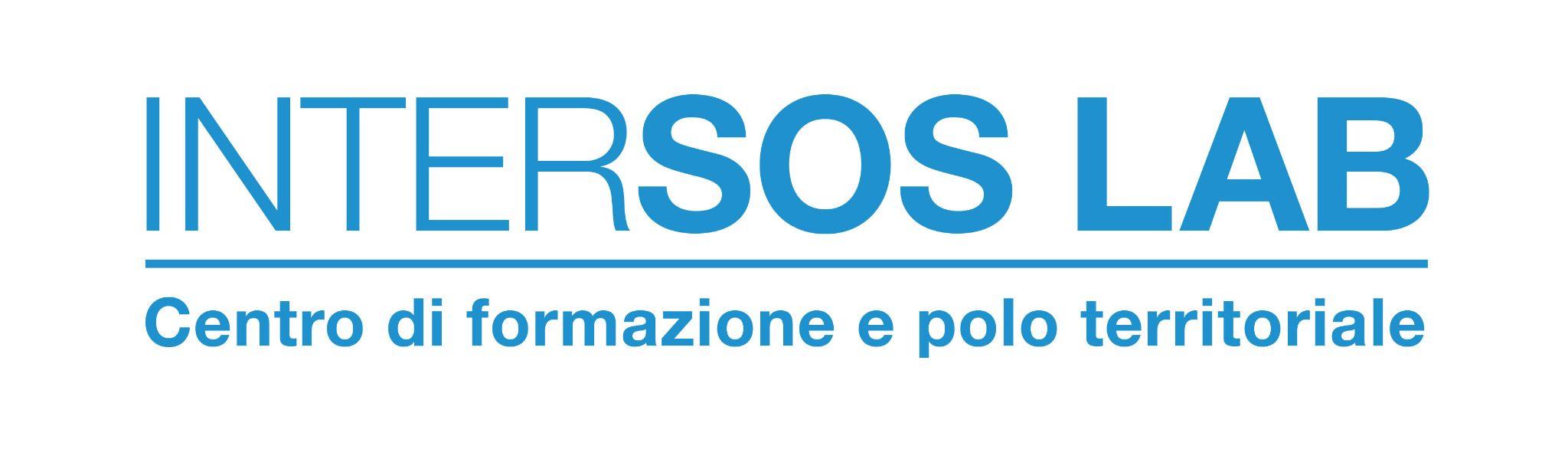 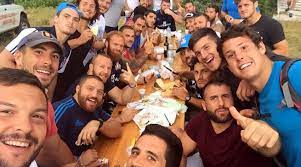 Scambio di esperienze rispetto alle attività dei diversi gruppi
PLYM PLAY YUOR MIND

TOOLKIT
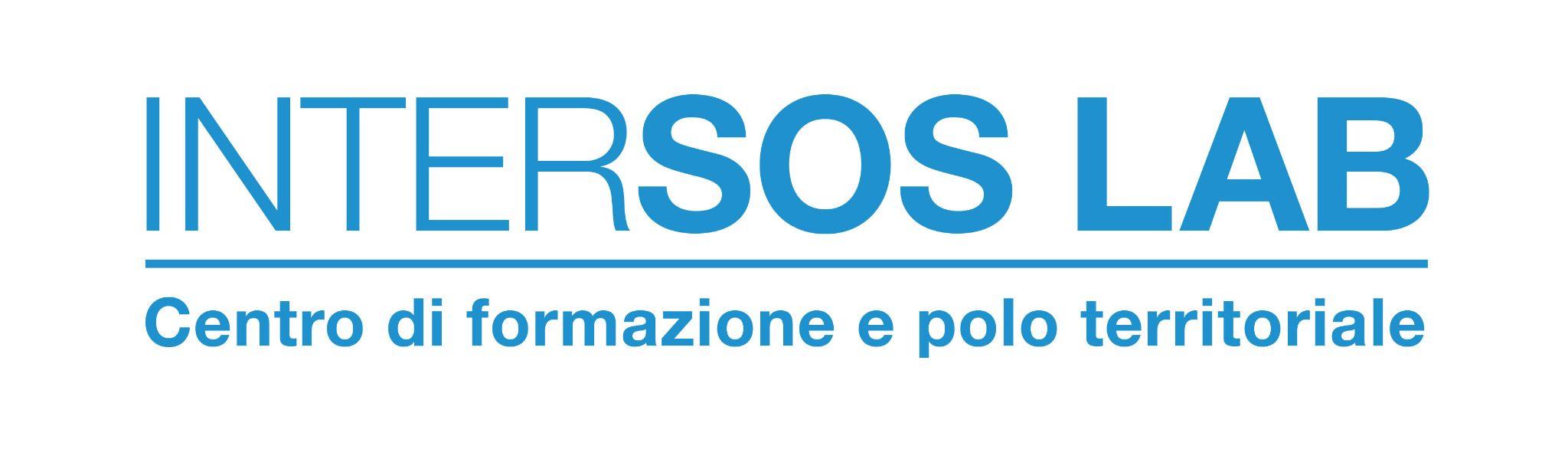 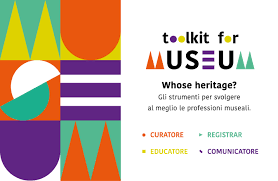 Piattaforma digitale che contiene in modo animato i prodotti, documenti, riprese svolte durante le attività

Risponde alle voci di replicabilità e valutazione del progetto 

Coinvolgimento del target (Consulta dei Giovani) e trainers-capi scout interessati